Thermal performance of the new superfluid helium vertical test cryostats for magnet tests at CERN
A Vande Craen, M Bajko, V Benda, J-B Deschamps, C Giloux, A Lees, V Parma, F Pasdeloup, O Pirotte
CERN, European Organisation for Nuclear Research, Geneva, Switzerland
ICEC27-ICMC 2018, Oxford, UK
6th of Septembre 2018 						E-05:272
6th of September 2018 - E-05:272
1
Outline
Introduction
Thermal performances measurements
Calorimetric measurement in 1.9 K superfluid helium
Boil-off measurement of 4.5 K saturated helium
Results and discussion
Conclusion
6th of September 2018 - E-05:272
2
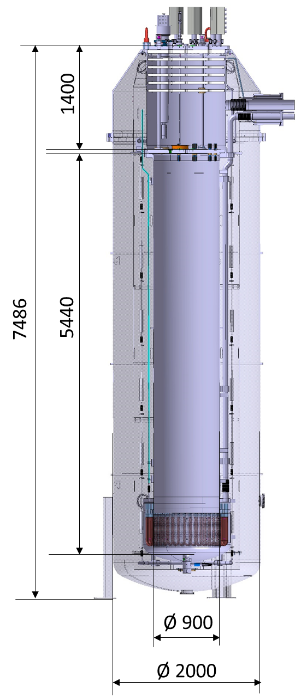 Cryostats
Two new vertical test cryostats installed and commissioned recently
Vertical Magnet Test Facility of SM18 hall at CERN
For magnet testing
HFM: Fresca 2 demonstrator (L: 2.35 m, D:1.03 m, W: 8 tons)
Cluster D: HL-LHC injection quadrupoles (L: 4.5 m, D: 0.6 m, W: 8 tons)
Versatile, for future magnets
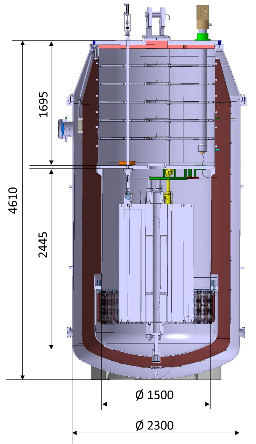 Maximum magnet weight
HFM : 15 tons
Cluster D : 18 tons
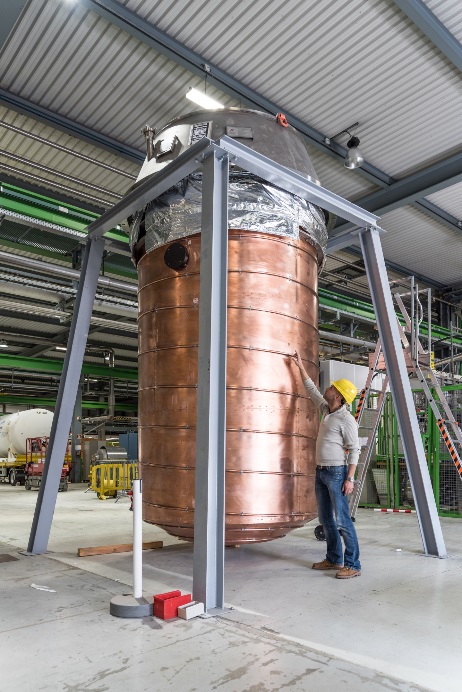 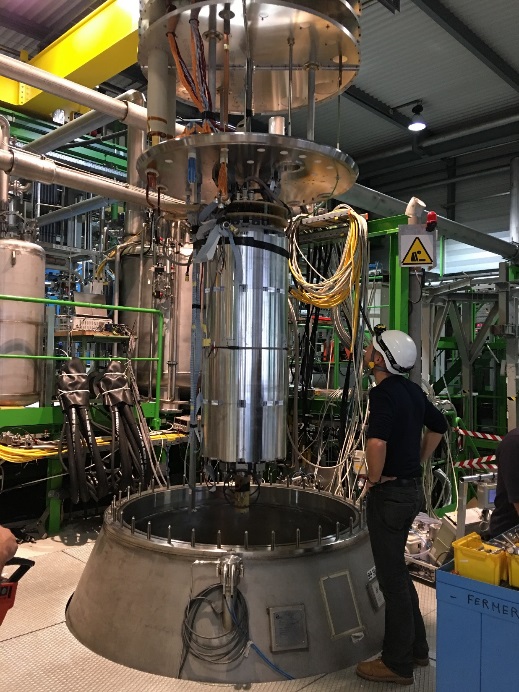 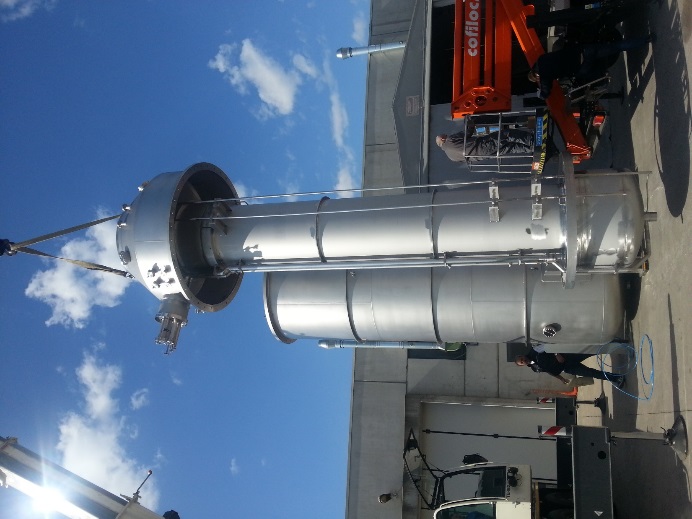 6th of September 2018 - E-05:272
3
Cryostats description
Claudet bath principle
4.5 K helium bath on top of 1.9 K superfluid helium bath
Lambda plate for thermal insulation between baths
Design features
20 K Thermalization and vapour cooling to reduce heat loads to 4.5 K
Stainless steel lambda plate (instead of G10 usually used)
Metal to metal contact for leak tightness between baths
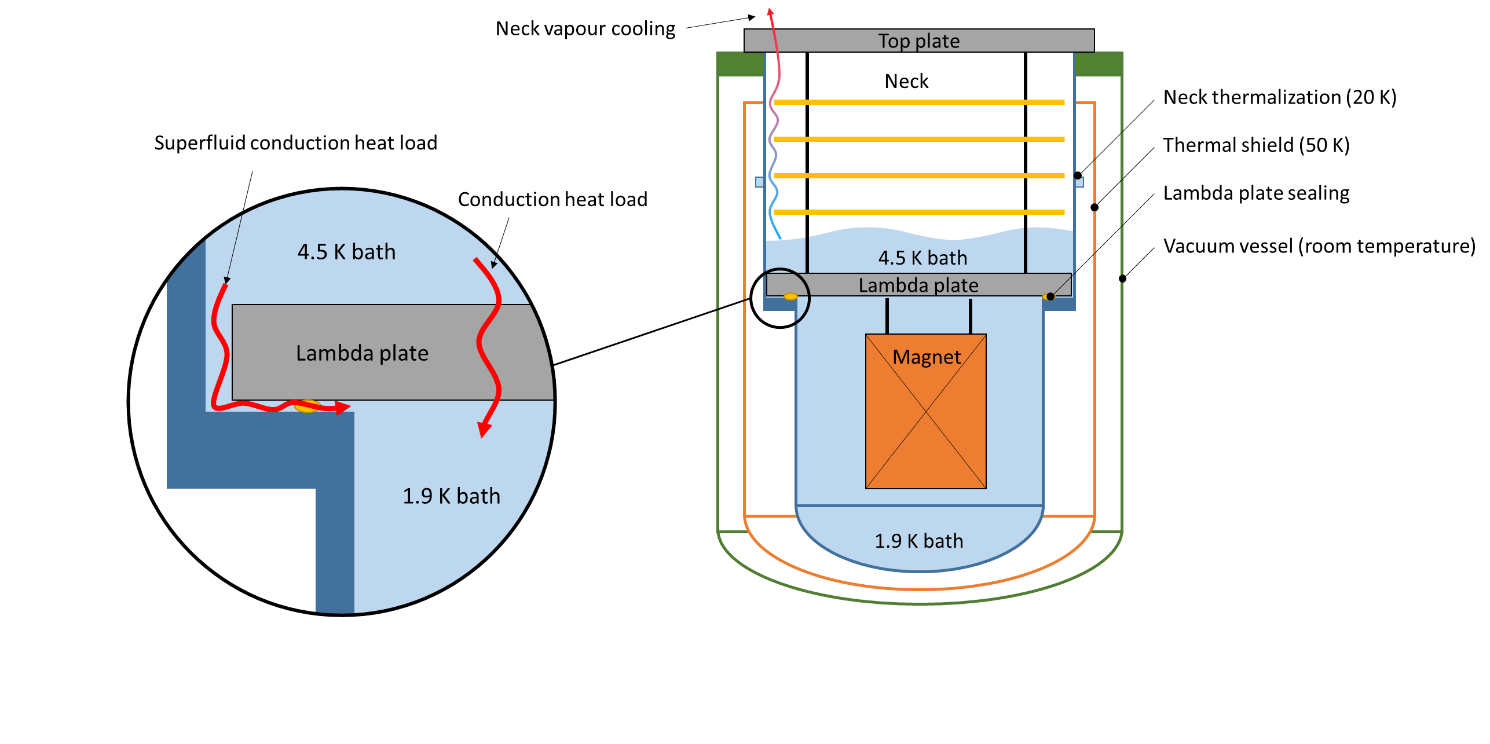 6th of September 2018 - E-05:272
4
Heat load to the 4.5 K saturated helium
Level decrease rate to calculate boil-off
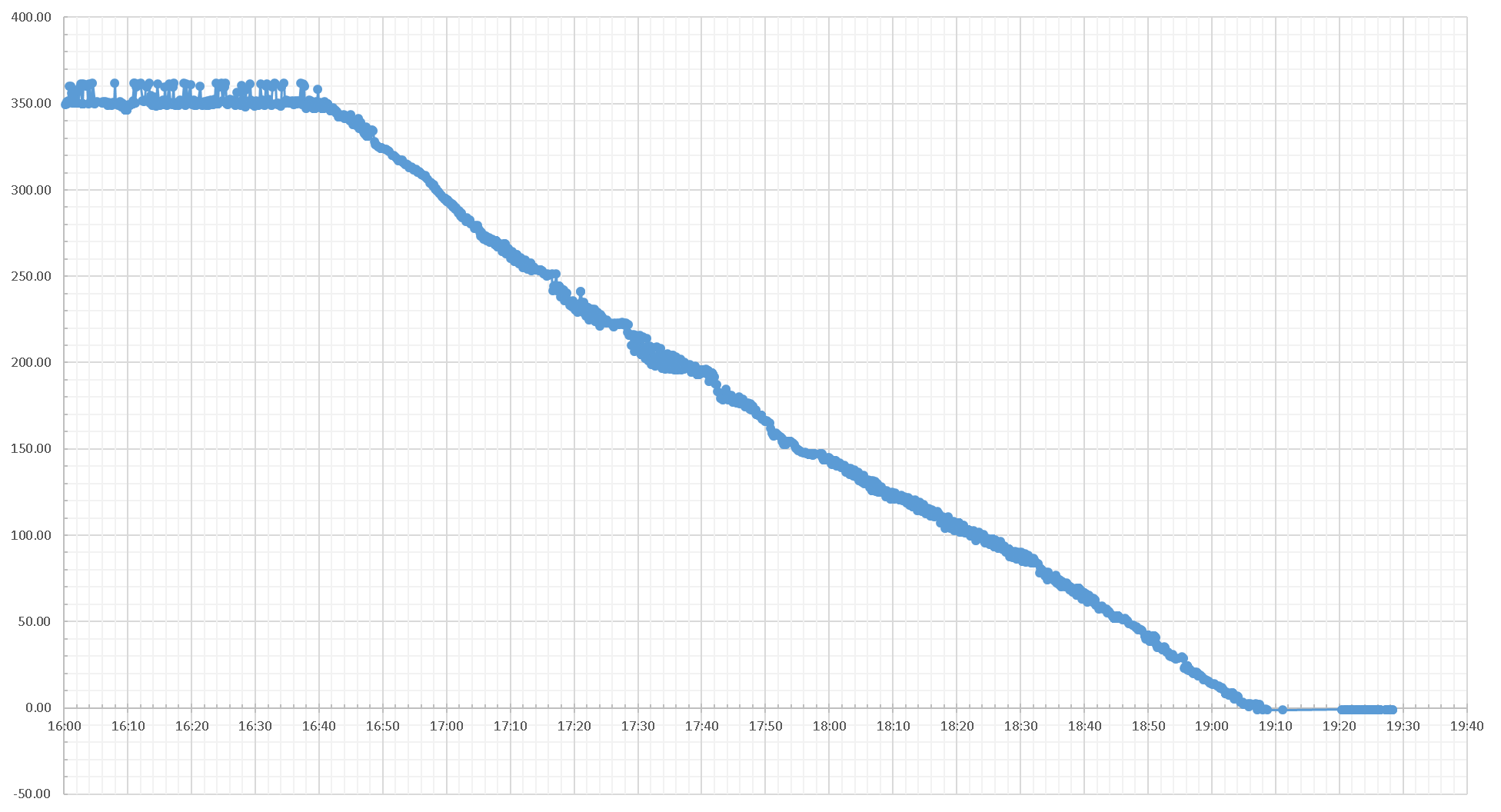 Helium level [mm]
Time
6th of September 2018 - E-05:272
5
Calorimetric measurement in superfluid helium
Based on internal energy balance
Isothermal bath thanks to high thermal conductivity of superfluid helium
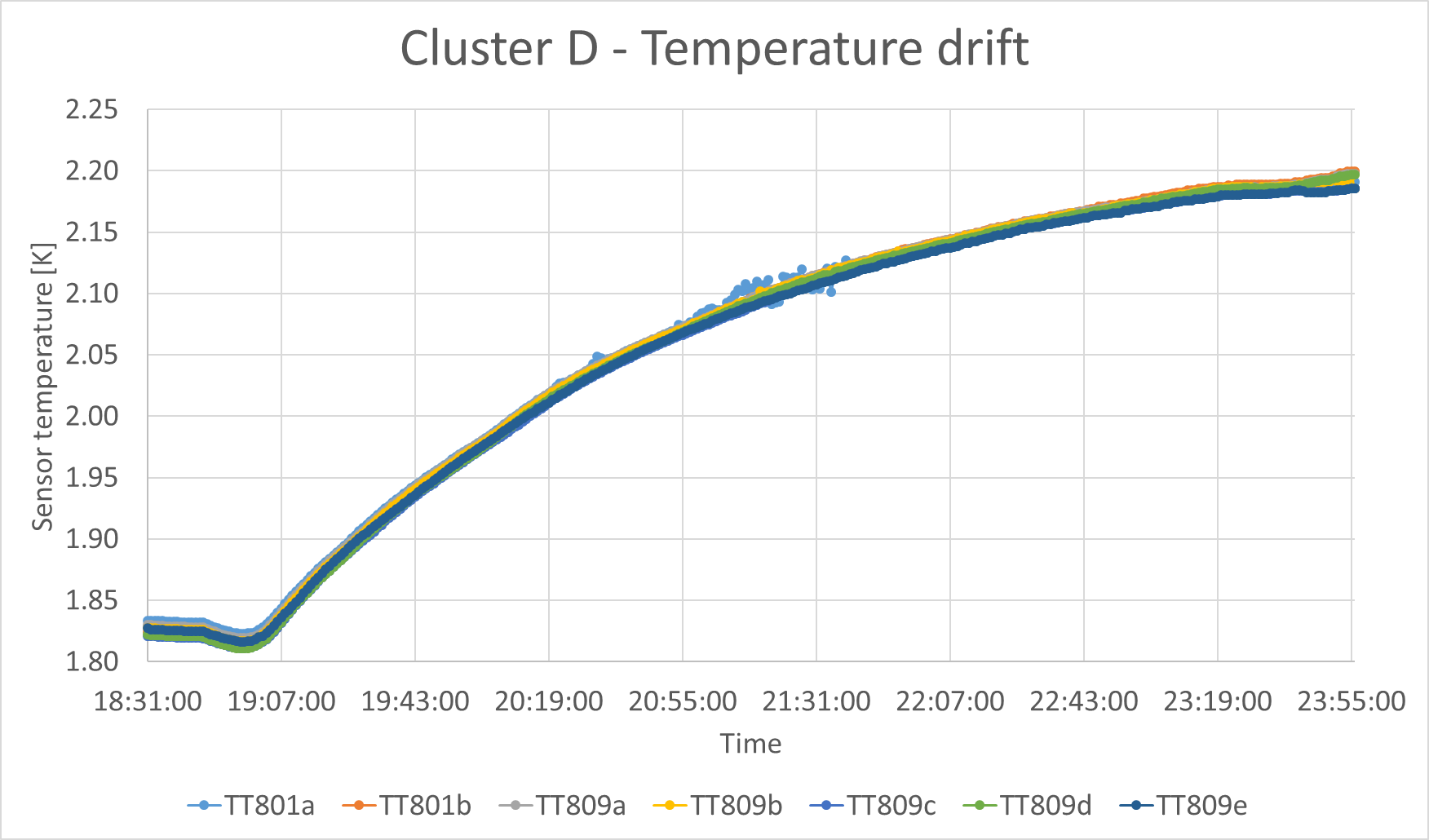 Helium mass measurement
Precisely known injected power
Combine (1) and (2)
6th of September 2018 - E-05:272
6
Heat loads to 4.5 K
Performances better than specified
Better vapour cooling than expected

Cluster D
High heat load during first cool-down
Instrumentation support create thermal bridge (300 K – 4.5 K)
After removal back to nominal (instrumentation in cryostat)
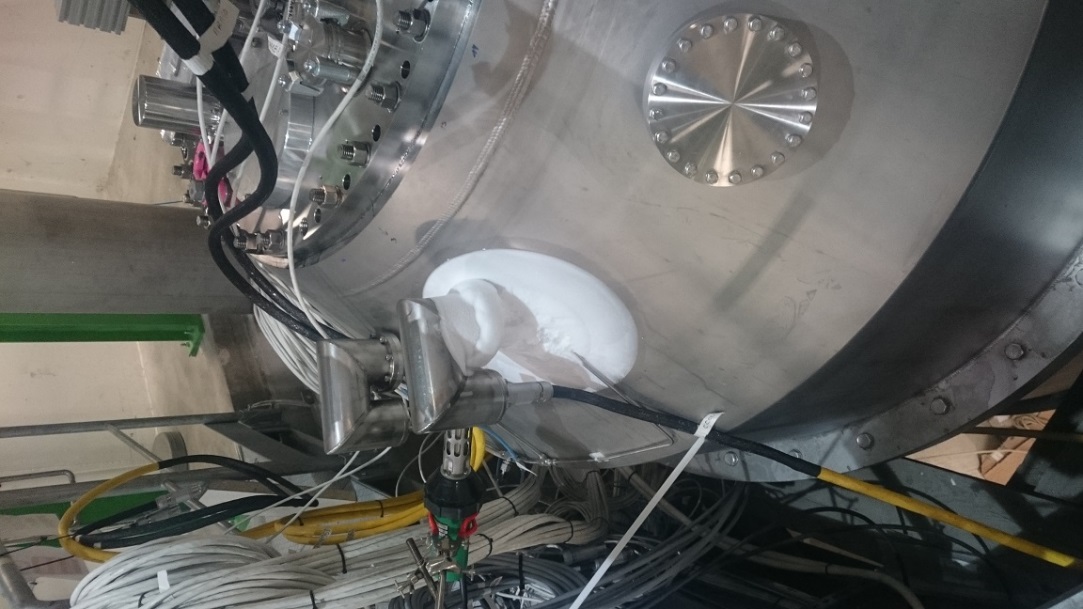 Frost due to thermal bridge to 4.5 K in an instrumentation support
6th of September 2018 - E-05:272
7
Heat loads to 1.9 K – Very first tests
HFM
Cluster D
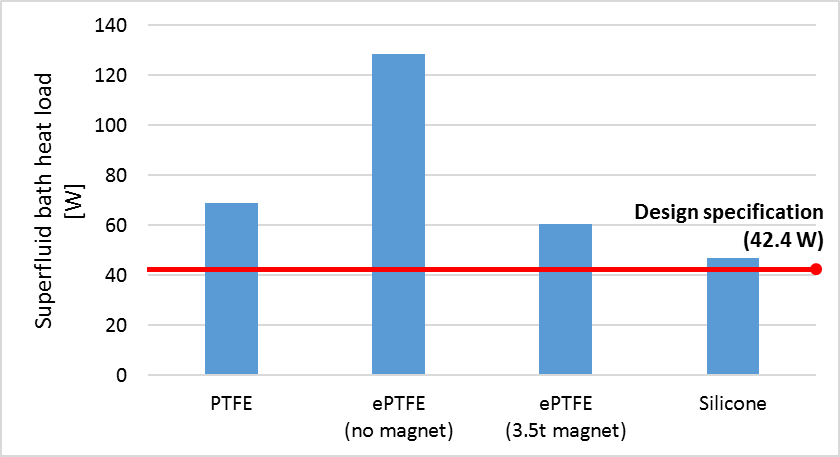 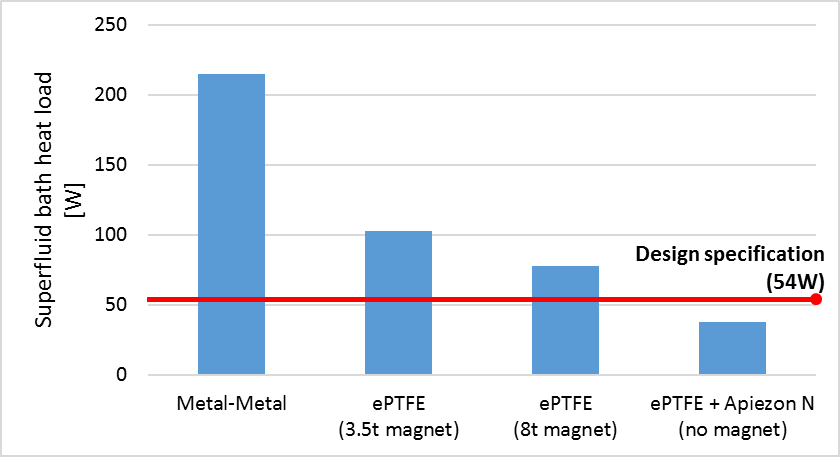 Poor thermal performance
Incorrect insertion 
Differential thermal contractions
Non conformities of helium vessel
Gaps on lambda plate to cryostat interface (up to 1.6 mm) 

Metal to metal: impossible to reach specification (due to large dimensions of cryostats)
Flexible sealing needed
Poor thermal performance
All modification of HFM imported to Cluster D
Use of solid PTFE ring as sealing element

 Solid PTFE not flexible enough
6th of September 2018 - E-05:272
8
Heat loads to 1.9 K – ePTFE gasket tape
HFM
Cluster D
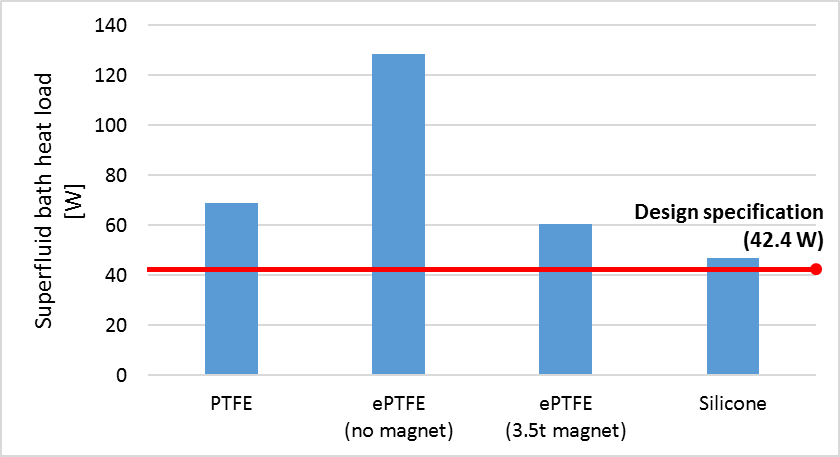 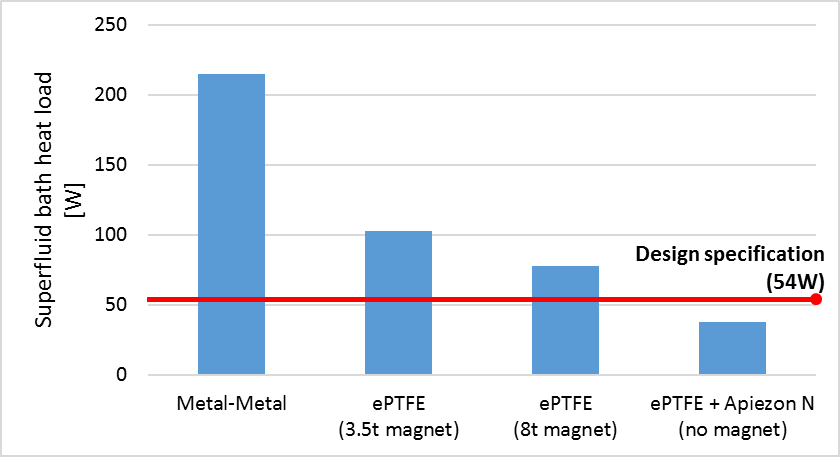 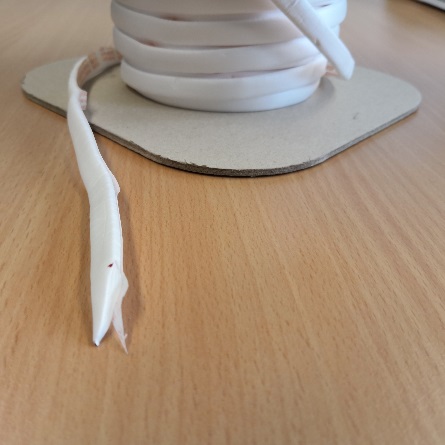 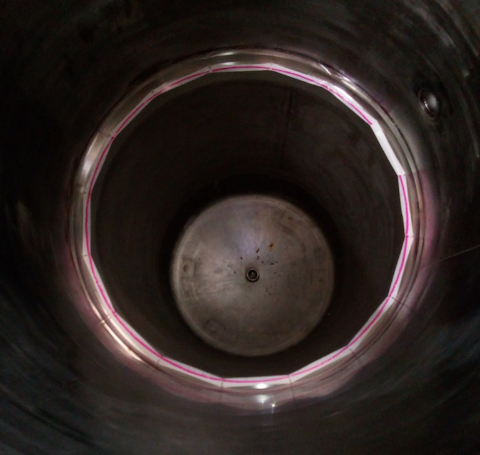 Improved performance
Expanded PTFE gasket tape (Gore® DF) 
Leak tight to gaseous helium under low compressive force

Depend on magnet weight
6th of September 2018 - E-05:272
9
Heat loads to 1.9 K – ePTFE with grease
Better than specified
Apiezon-N vacuum grease to improve leak tightness
 Drastic reduction of heat loads










Superfluid helium permeate inside gasket

Grease not acceptable for long term operation at CERN

Other solution needed:
Conforming to cryostats irregularities
Large range of magnet weight

 Shall be flexible and strong
HFM
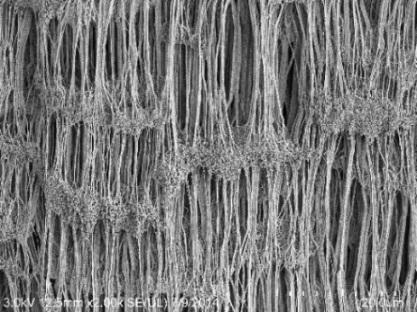 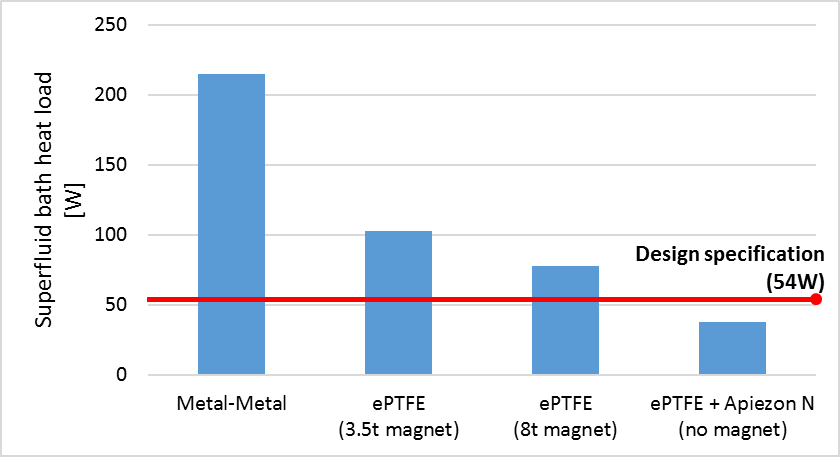 Microstructure of ePTFE (Gore®)
6th of September 2018 - E-05:272
10
Heat loads to 1.9 K – Silicone seal
Cluster D
Silicone seal
Good mechanical properties
Cost-effective
Very promising results on small scale
Mechanical (if in a groove)
Thermal

 Heat loads close to specification in Cluster D
Seal broken after thermal cycle
Groove in lambda plate needed (machining ongoing)
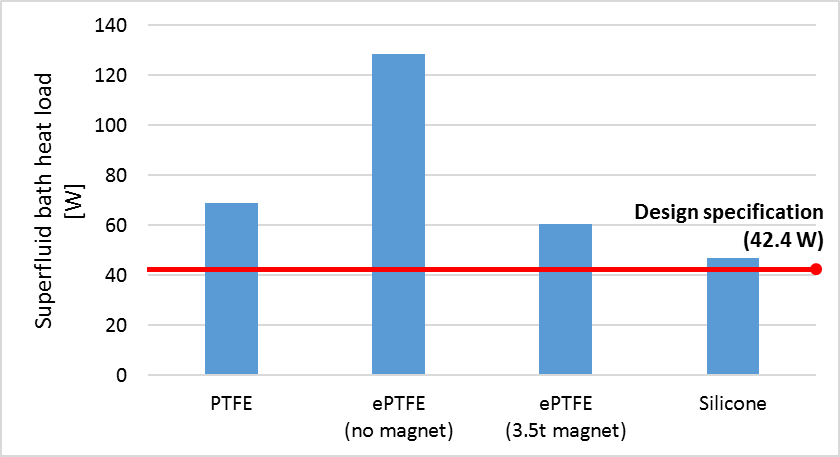 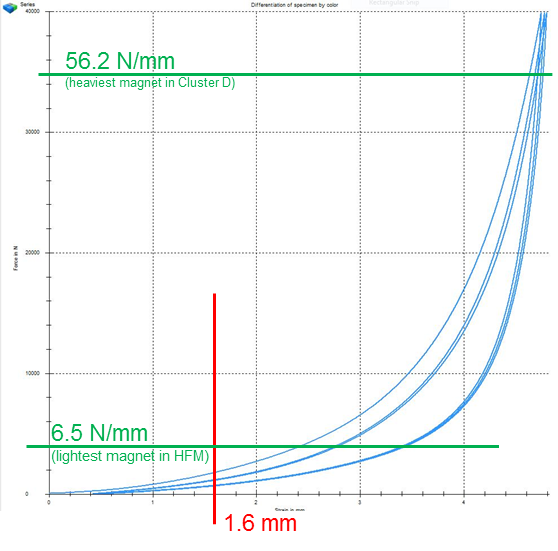 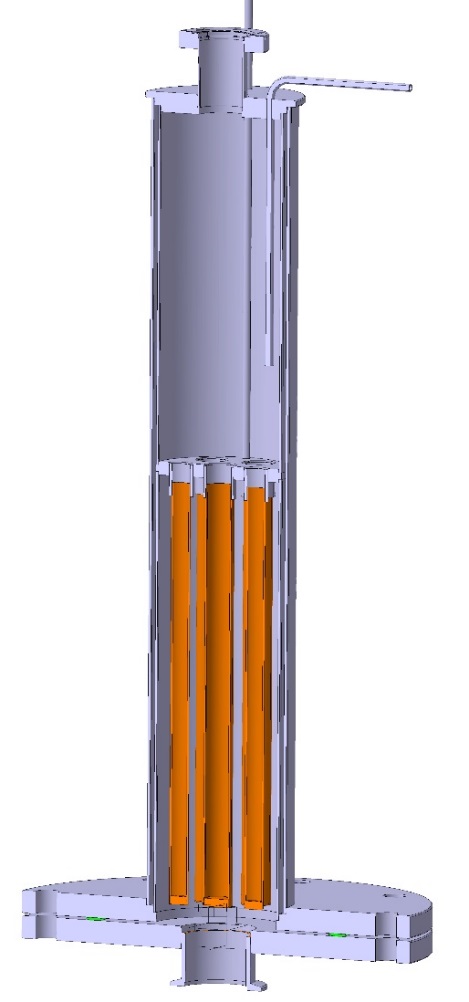 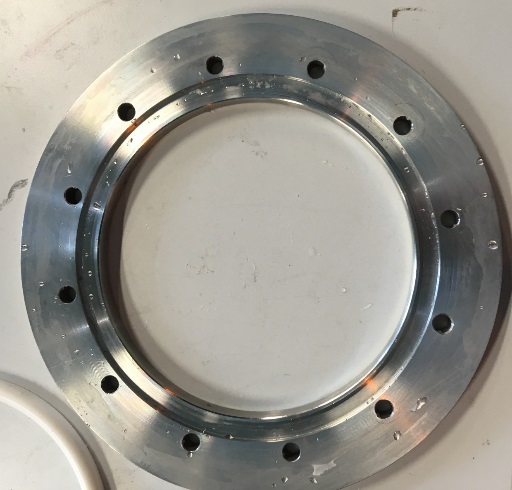 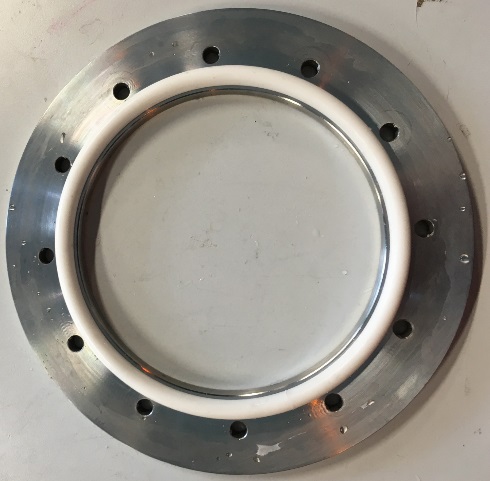 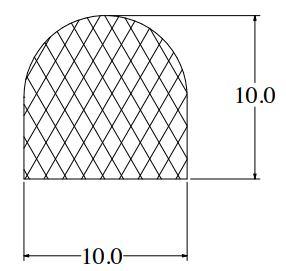 6th of September 2018 - E-05:272
11
Conclusion
Developed and successfully applied test procedure for validating thermal performance of vertical cryostats

After learning curve, HFM and Cluster D now fully operational close to specification

New cost effective sealing solution for superfluid helium developed

R&D effort still ongoing to further reduce power consumption
6th of September 2018 - E-05:272
12
Thank you for your attention !
6th of September 2018 - E-05:272
13
14
Spare slides
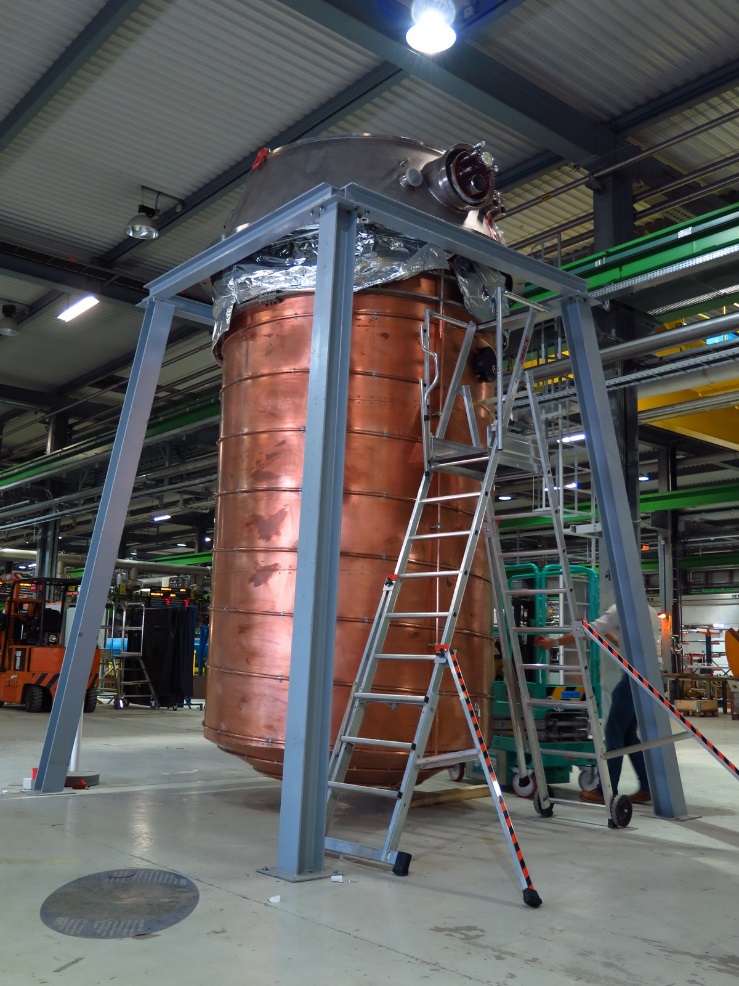 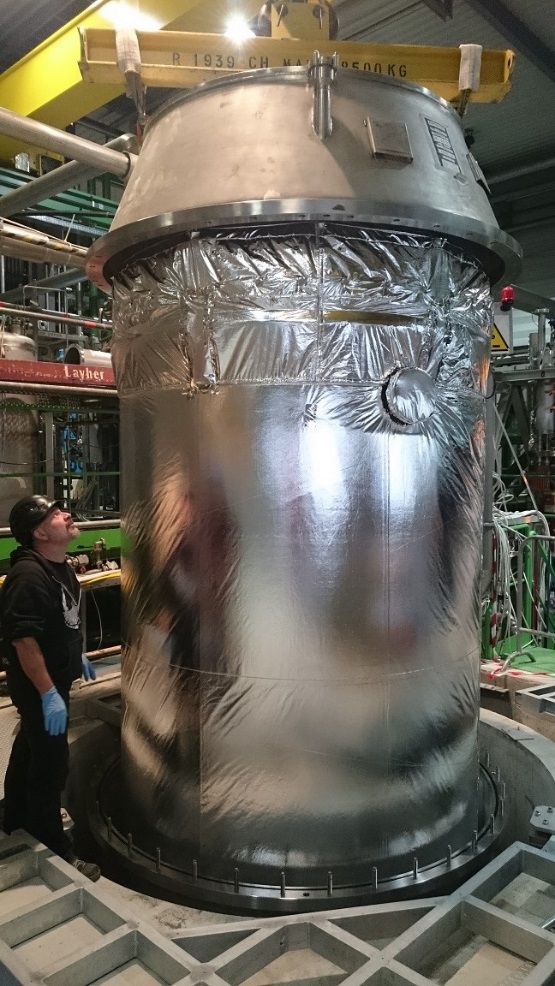 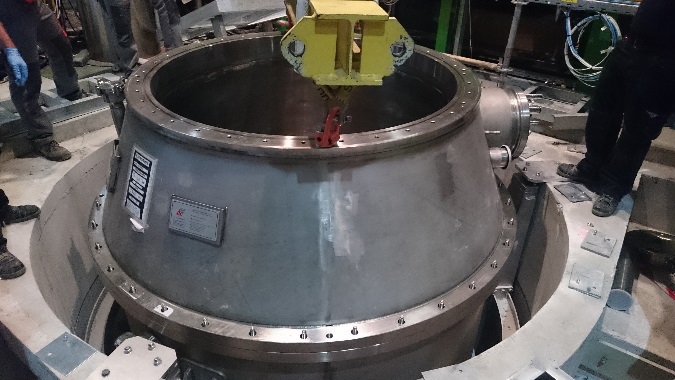 6th of September 2018 - E-05:272
15
Spare slides
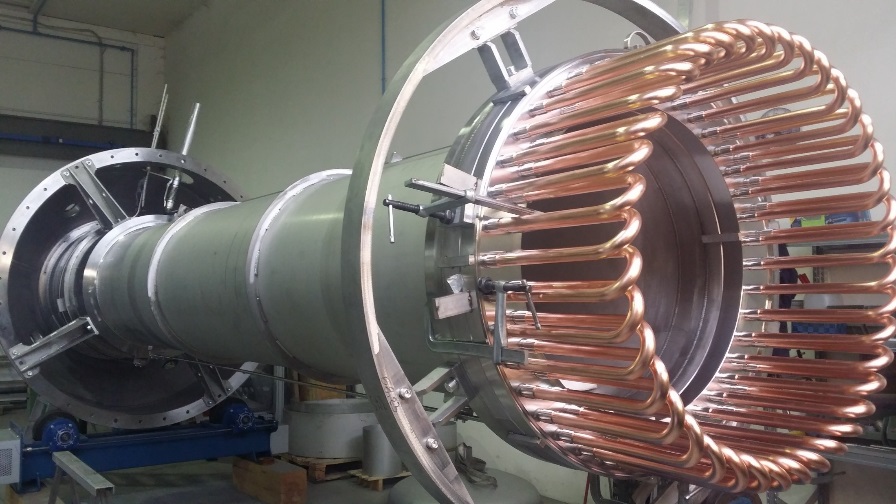 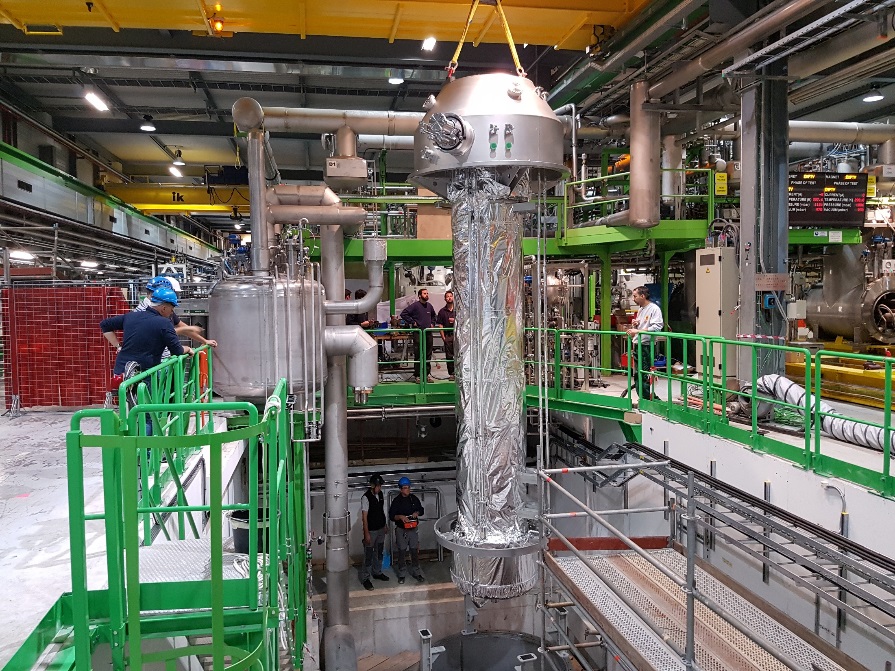 6th of September 2018 - E-05:272
16